«Использование здоровьесберегающих технологий в учебной и внеурочной деятельности».
Ефименко И.А. 
учитель начальной школы.
Здоровье детей – важнейший показатель благополучия общества и государства, определенный прогноз на будущее.
Среди появившихся на свет младенцев здоровы только около 30%.
К моменту поступления в школу здоровыми остаются около 15% детей.
Оканчивают школу здоровыми менее 5% подростков.
Здоровье – это не только отсутствие заболеваний и физических дефектов, но и состояние полного физического, душевного и социального благополучия.
Факторы, влияющие на состояние здоровья – 
                    нашего и наших учеников.
 наследственность (генетические факторы) – 15-20%
воздействие природной среды (экологические факторы) – 10-15%
воздействие социальной среды – 15-20%
уровень медицинской помощи (эффективность работы системы здравоохранения) – 10-15%
образ жизни человека, характер его ведущей деятельности –
                                                      до 50%.
За время обучения в школе число здоровых детей уменьшается почти в 4 раза:
число детей с нарушениями опорно-двигательного аппарата увеличивается в 1,5 – 2 раза
с нервными болезнями – в 2 раза
 с аллергическими болезнями – в 3 раза
 с близорукостью – в 5 раз.
Плотность урока-
количество времени, затраченного школьниками  на учебную работу.          
            Рациональная плотность урока должна составлять не менее 60 % и не более 75-80 %. 
      
           Количество видов учебной деятельности 
         на уроке должно быть 4-7, а их смена     осуществляться через 7-10 мин.
Динамика работоспособности в течение урока.
Первые 3-5 мин любого урока занимает врабатывание, т.е. привыкание к учителю и предмету.
Оптимально устойчивая работоспособность длится около
 10-15 мин для младших школьников, 
20-25 — для среднего звена, 
25-30 мин — для старшеклассников. 
            После этого на несколько минут наступает предутомление, или неустойчивая работоспособность. Если не изменить педагогическую тактику, наступит состояние утомления, при котором работоспо­собность школьников заметно падает, еще больше снижается интерес к происходящему в классе..
Чередование видов преподавания. Норма - не позже чем через 10-15 минут
Наш уютный класс.
Физминутки.
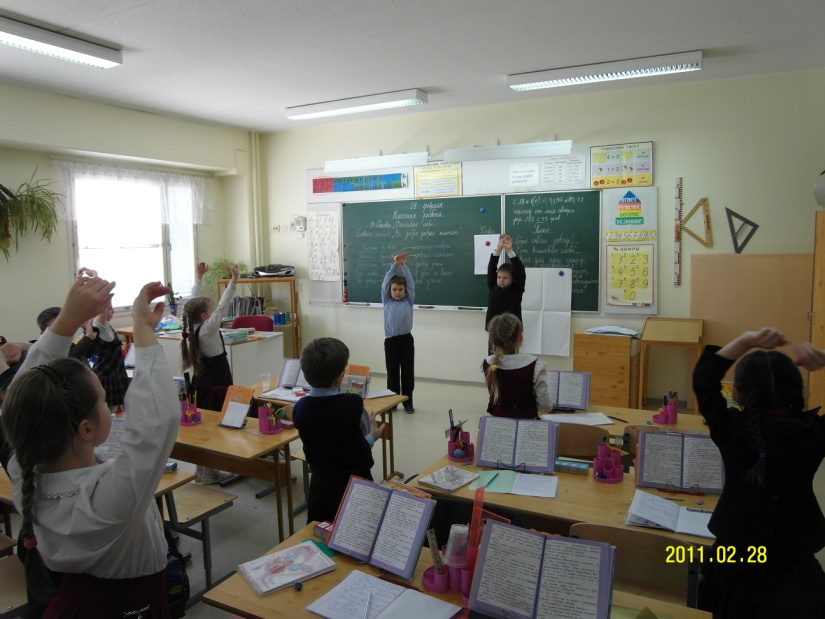 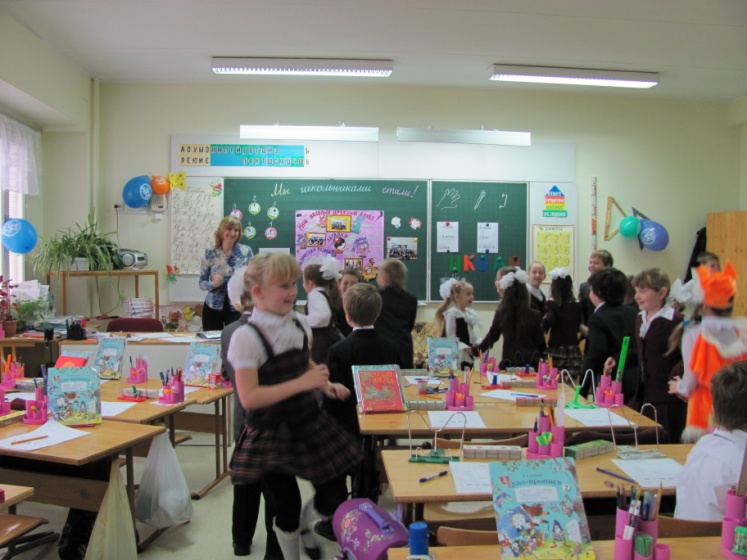 Целебная сила сказки
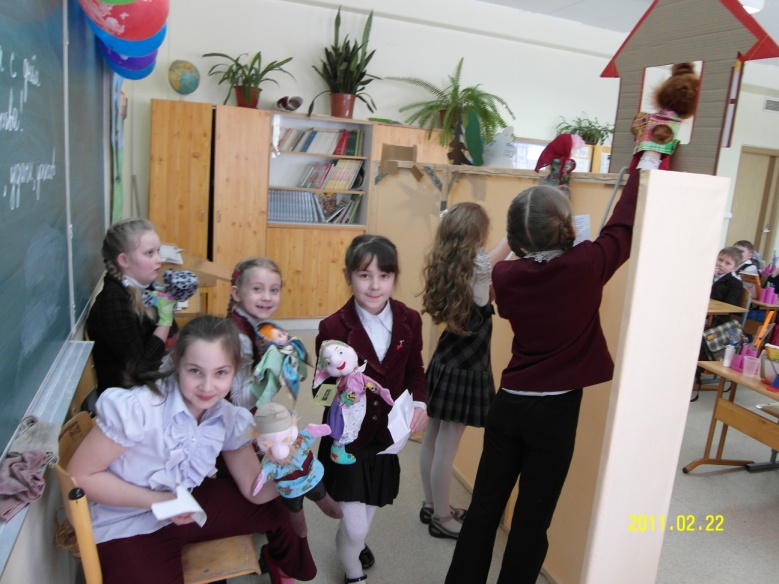 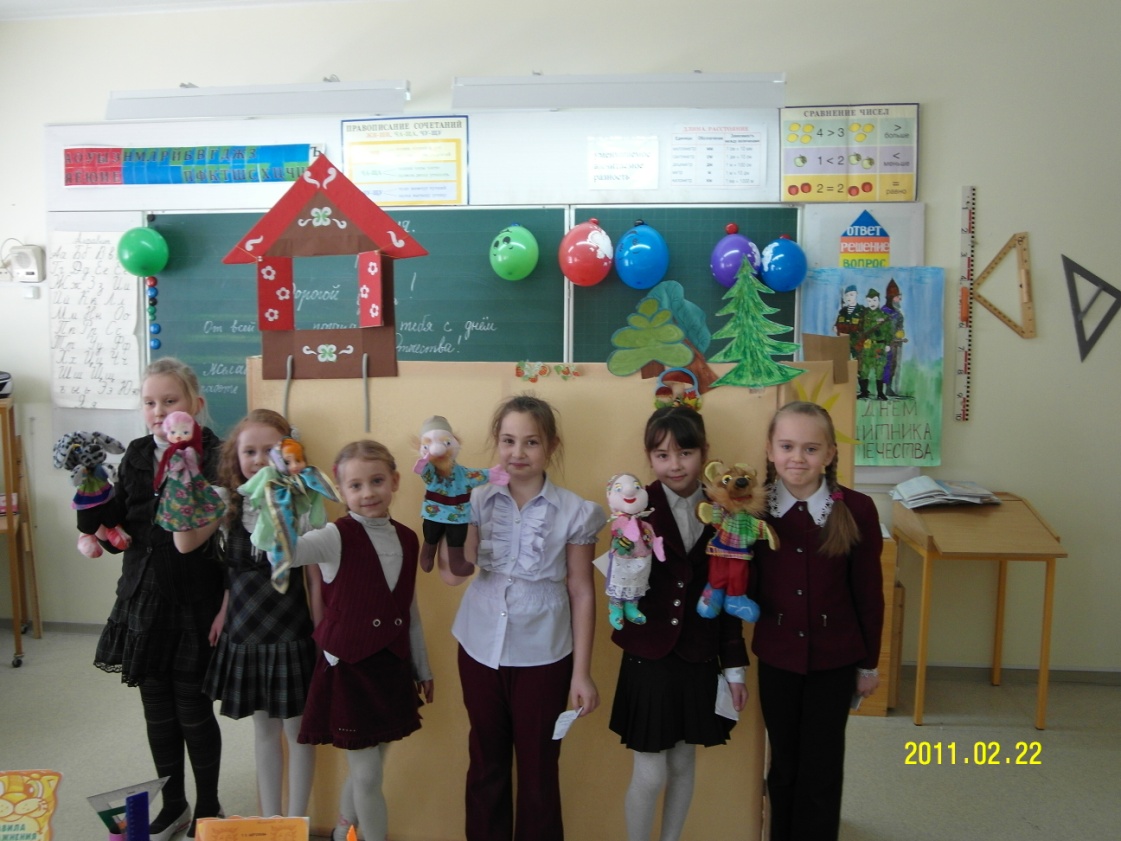 Урок «Почему нужно чистить      зубы».
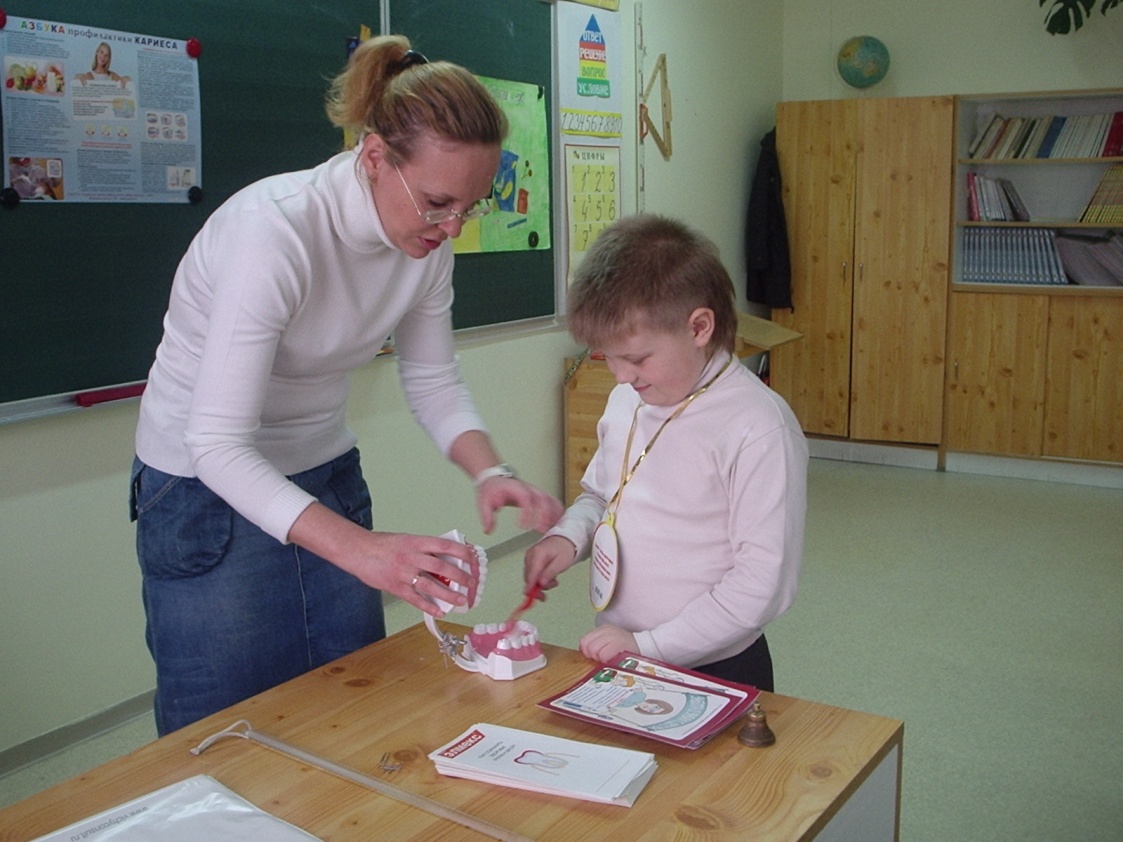 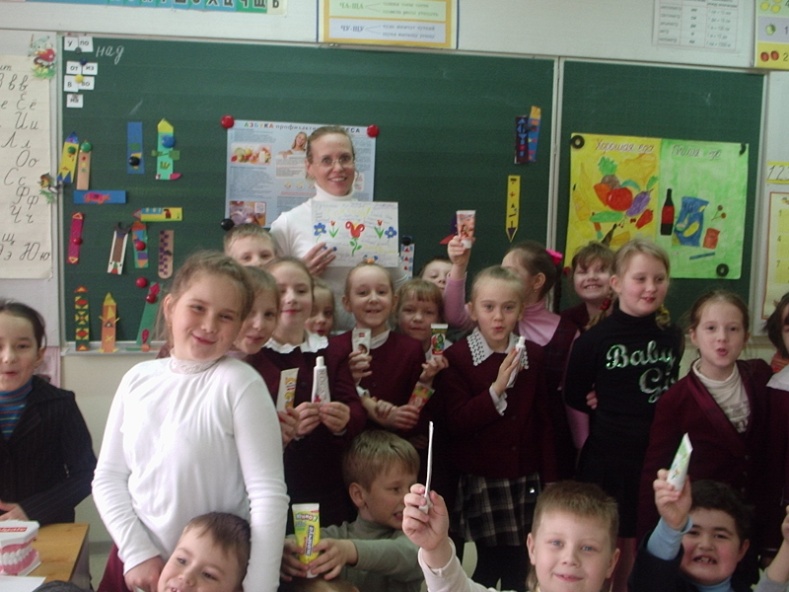 Урок – игра «Почему нужно есть много овощей и фруктов».
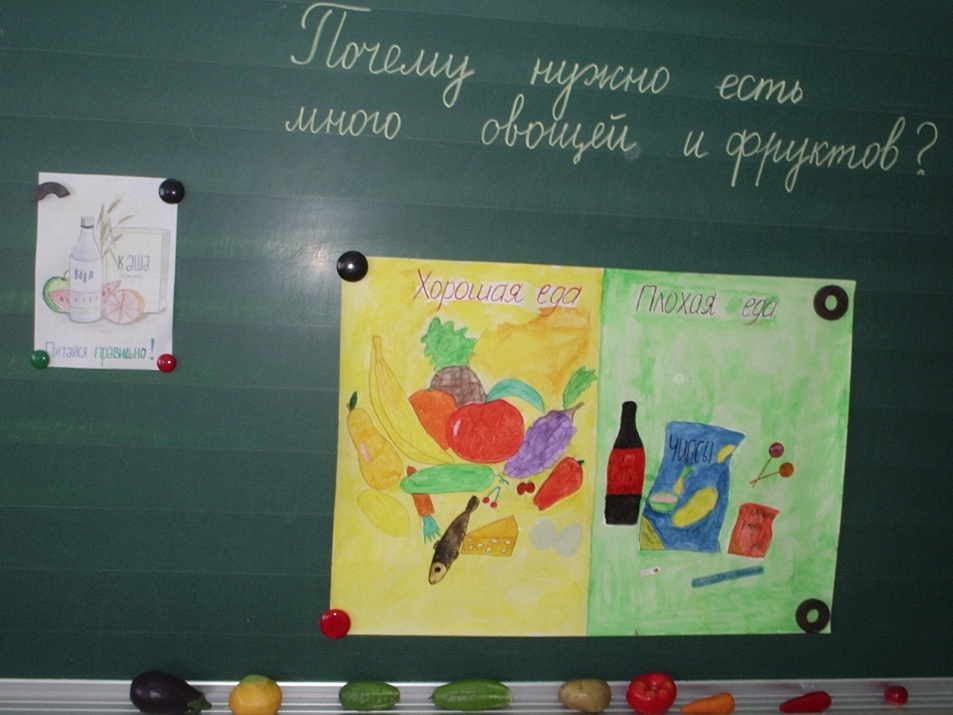 Веселые конкурсы на праздниках
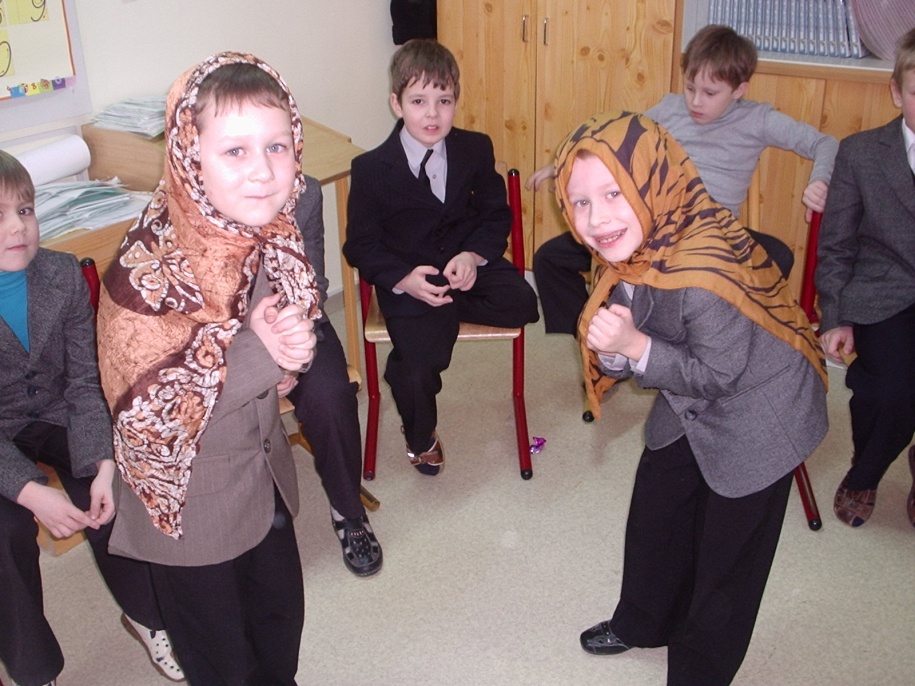 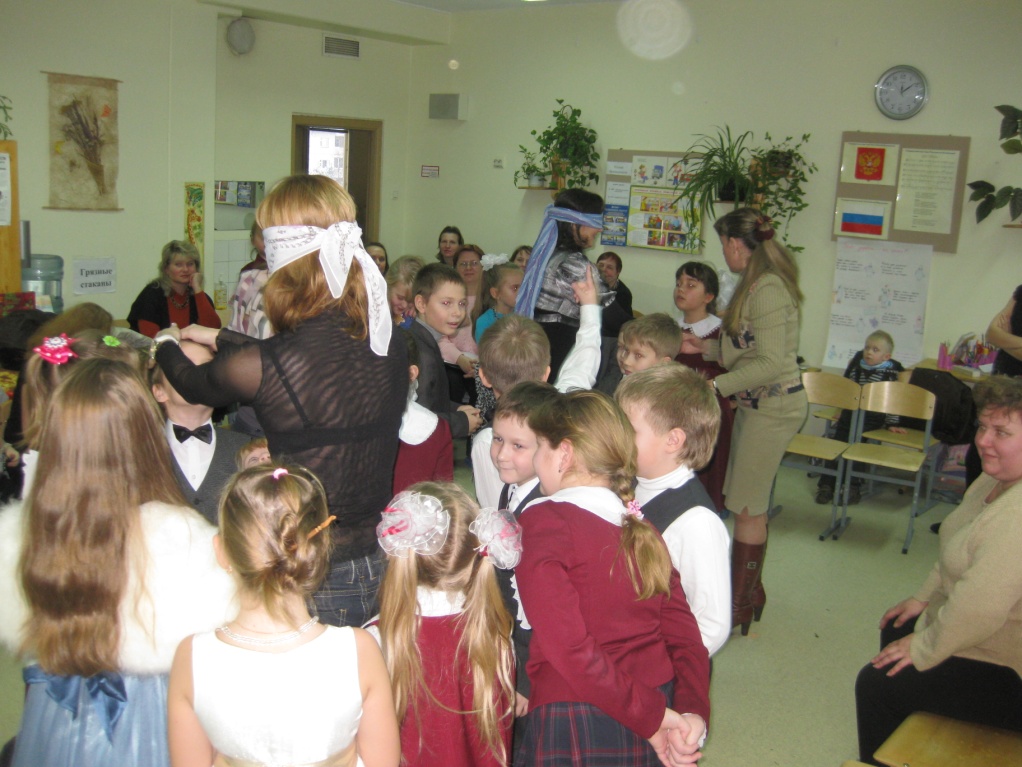 «Помни правила движения, как таблицу умножения».
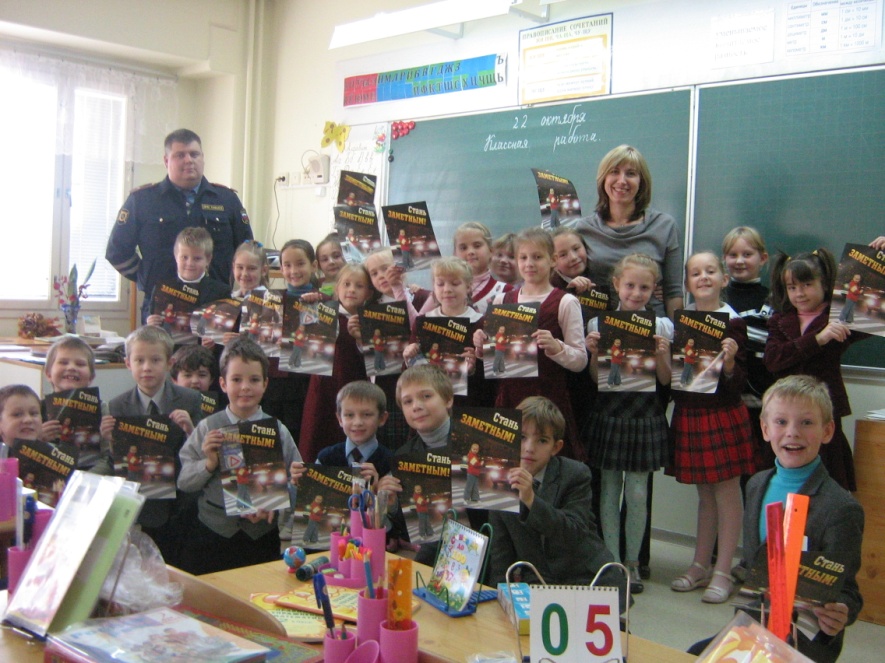 Здоровье начинается в семье.
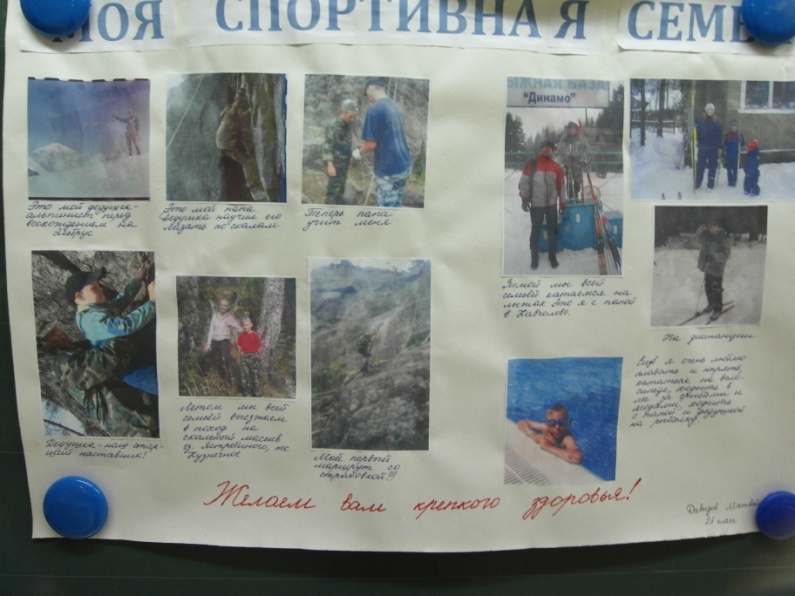 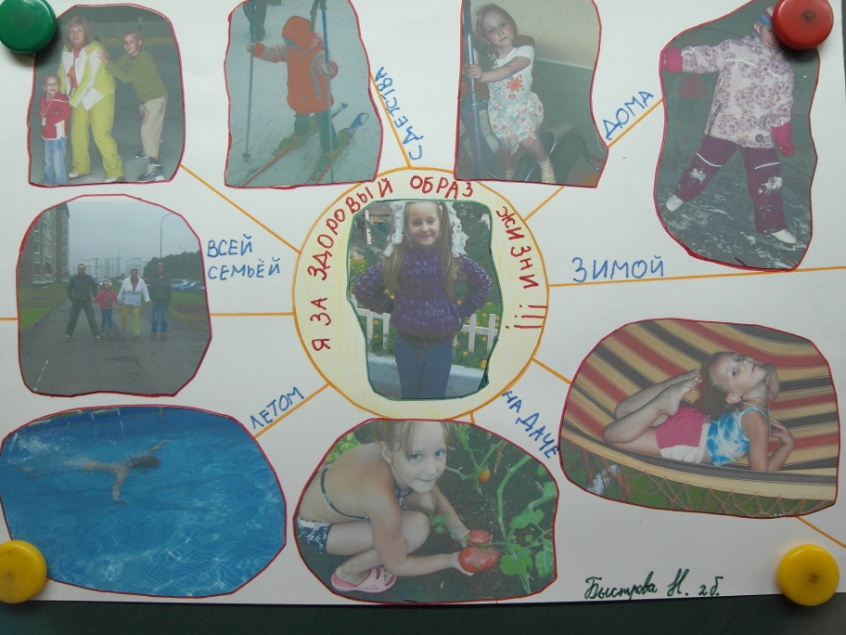 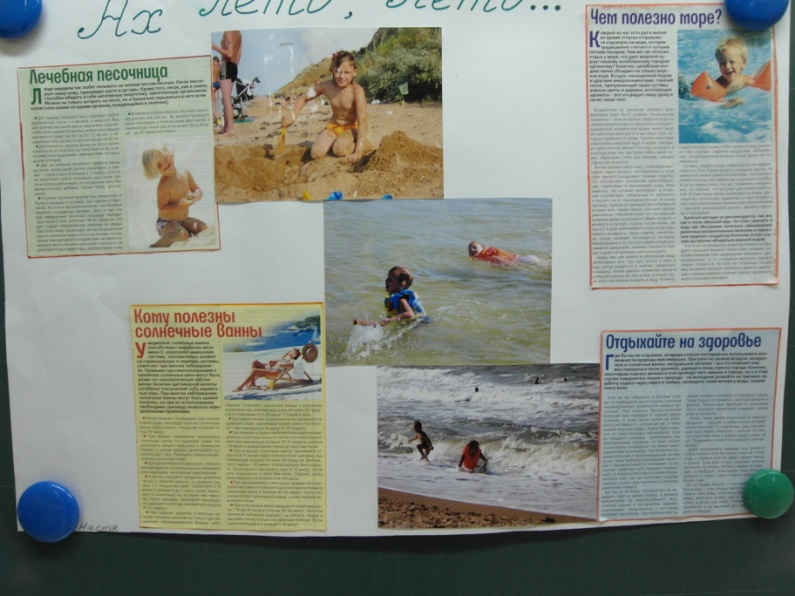 Наши работы.
Любимые домашние питомцы –такие ласковые, нежные..
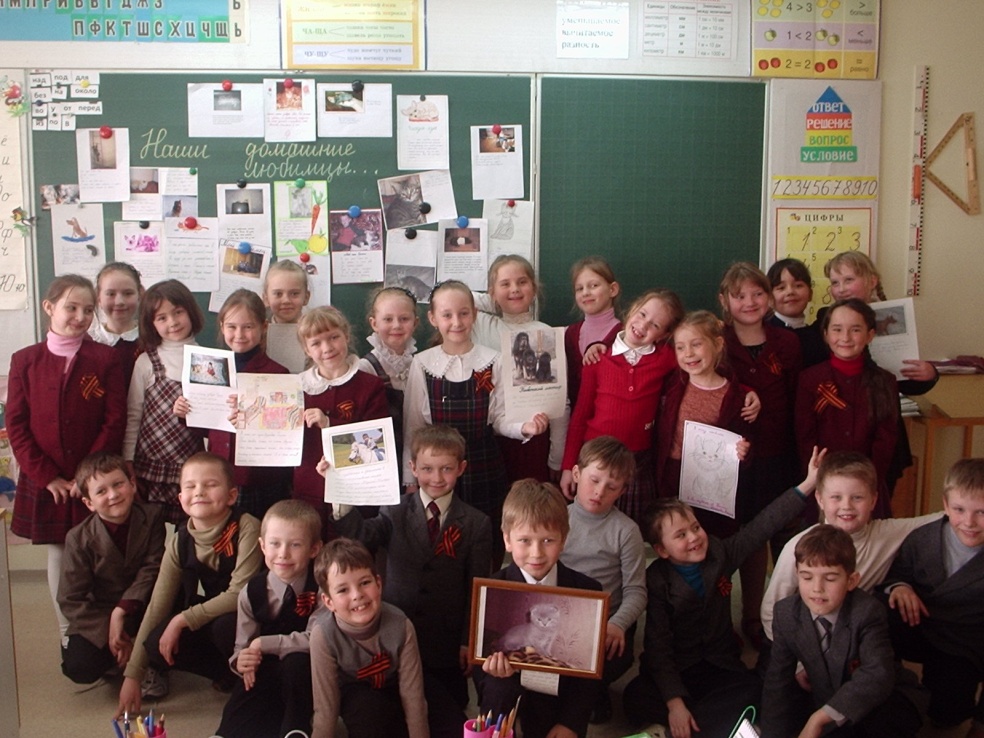 Знакомимся с профессиями родителей.
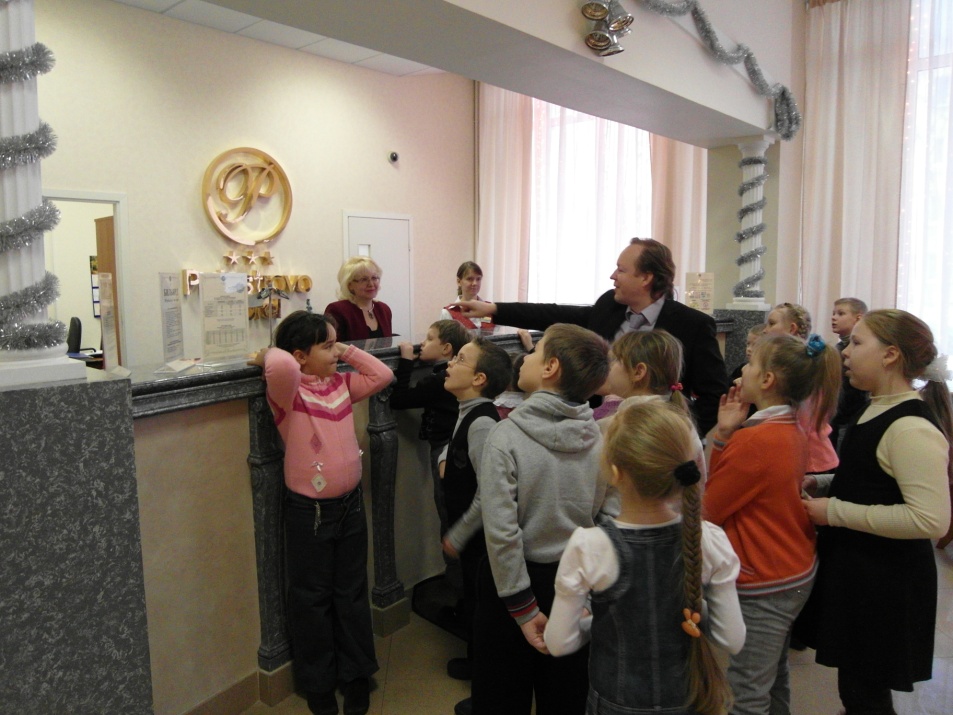 ВВМУ им. Нахимова
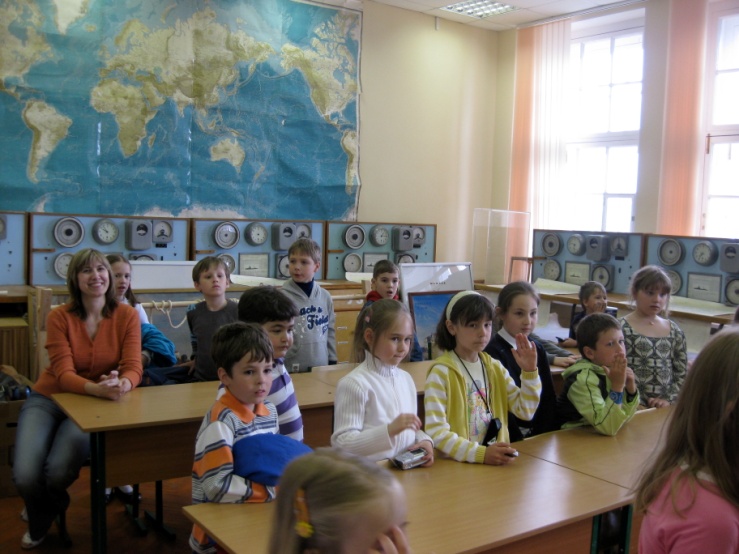 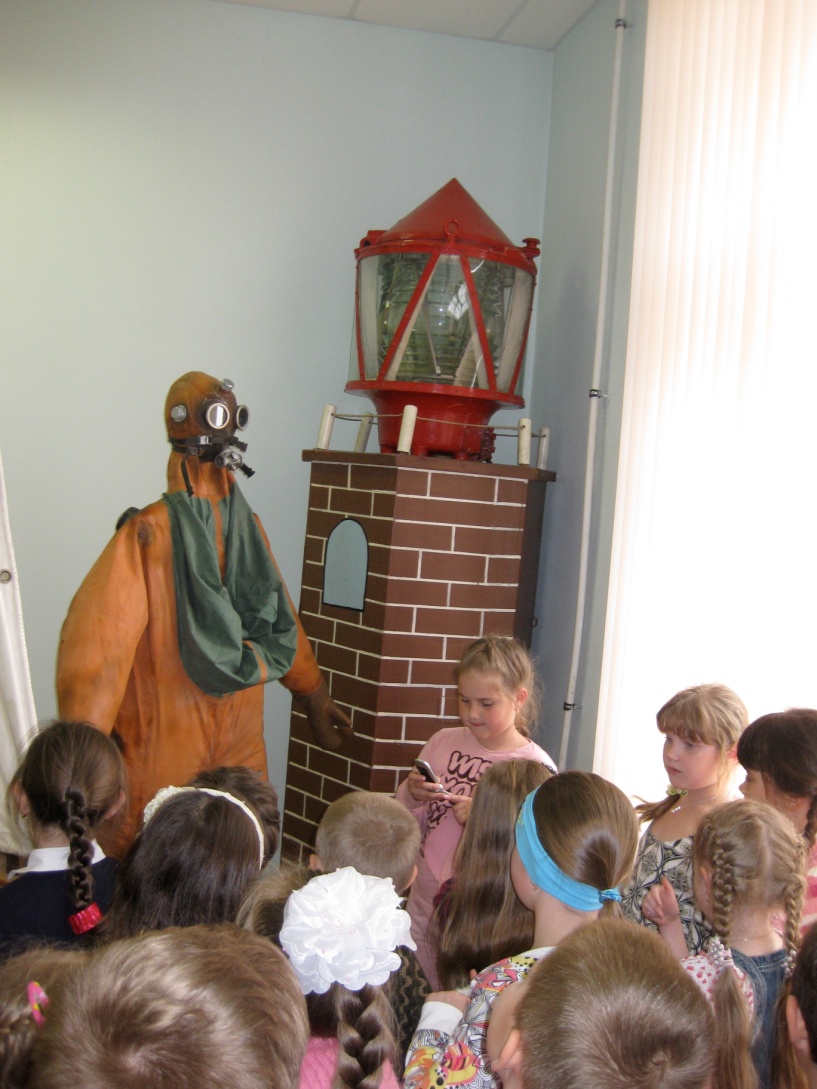 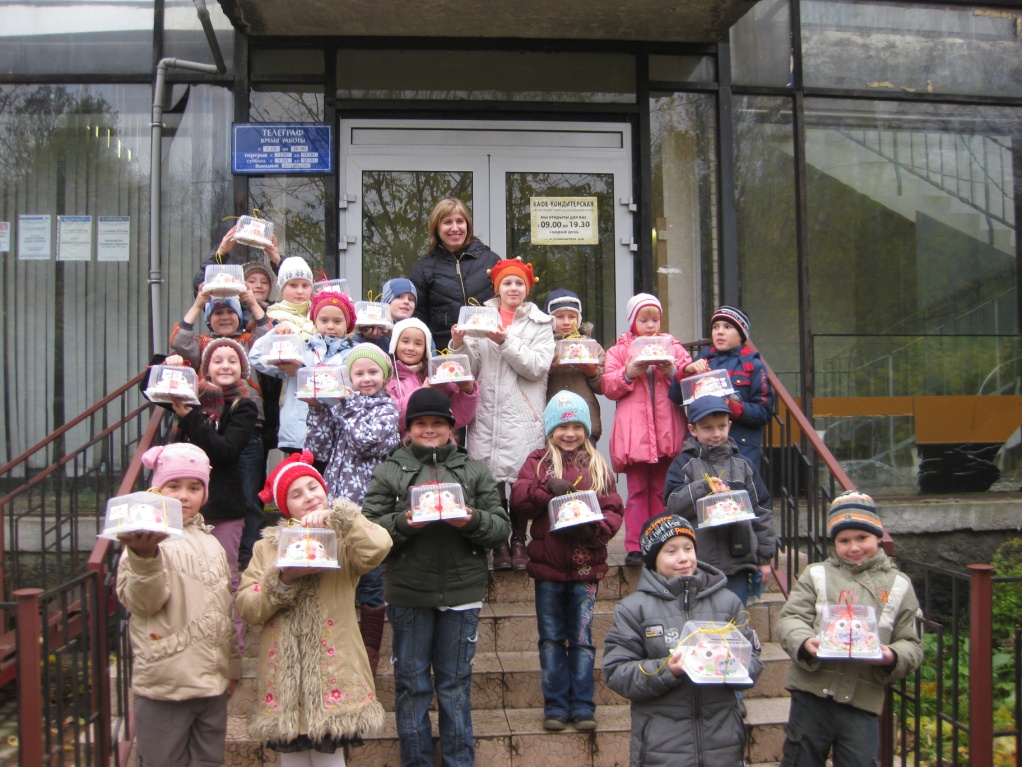 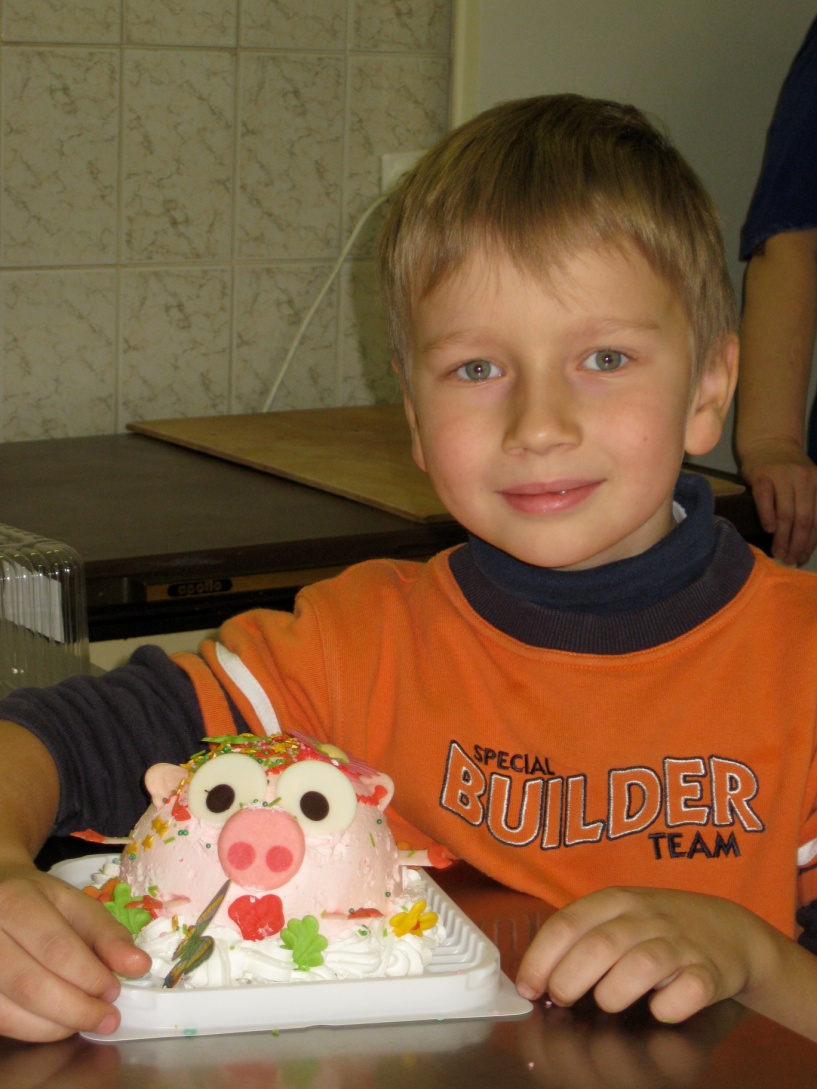 радостные эмоции и аплодисменты зрителей
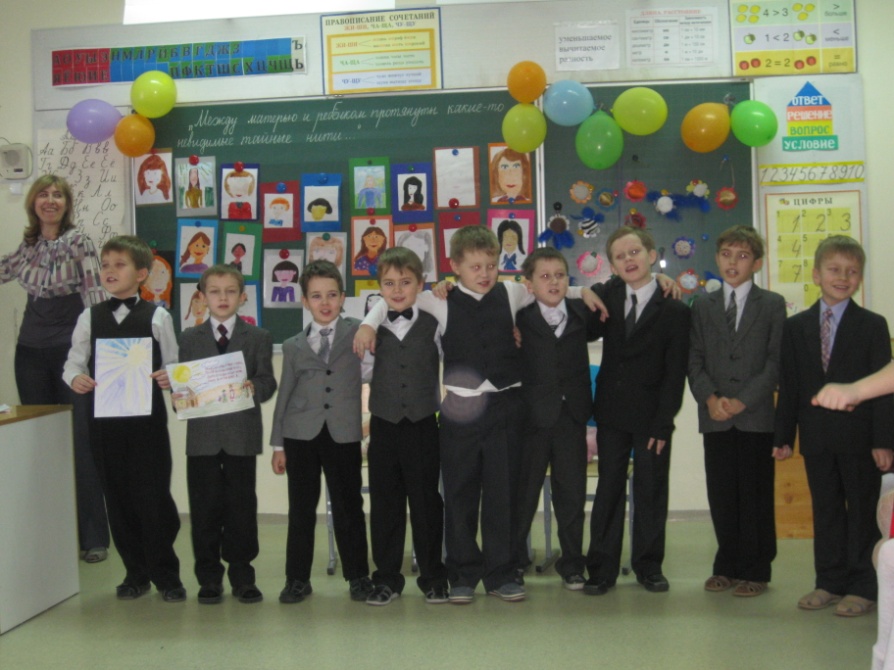 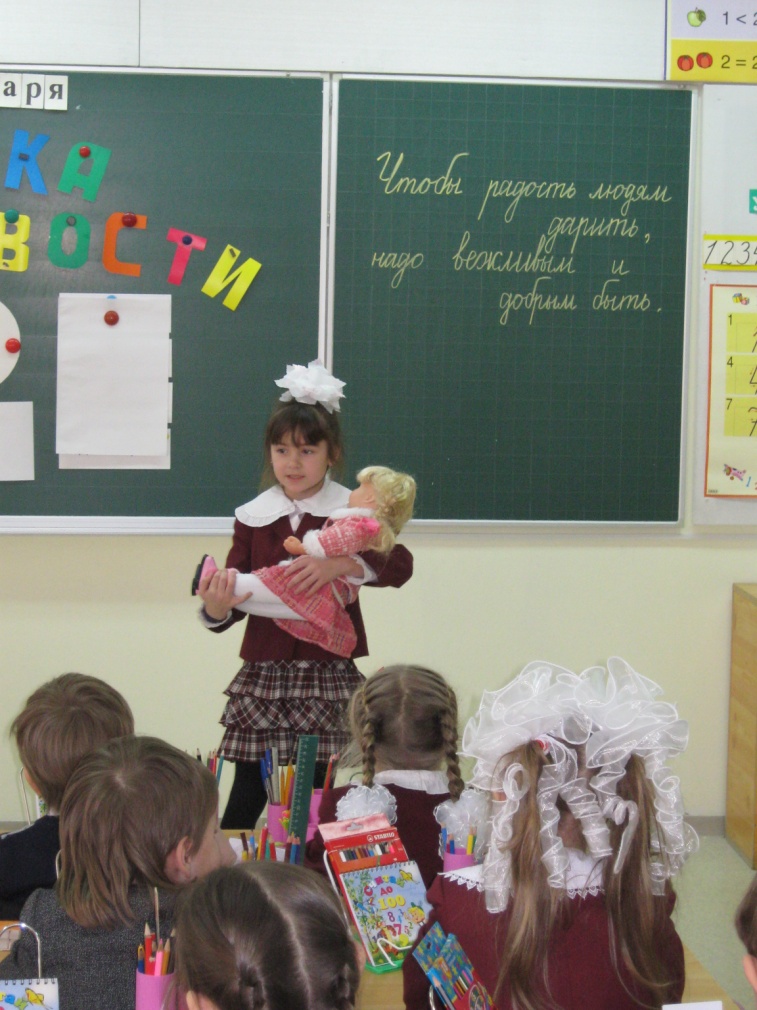 Забота о здоровье учеников
                                                неотделима от 
заботы учителя о своем собственном здоровье

             Берегите себя!